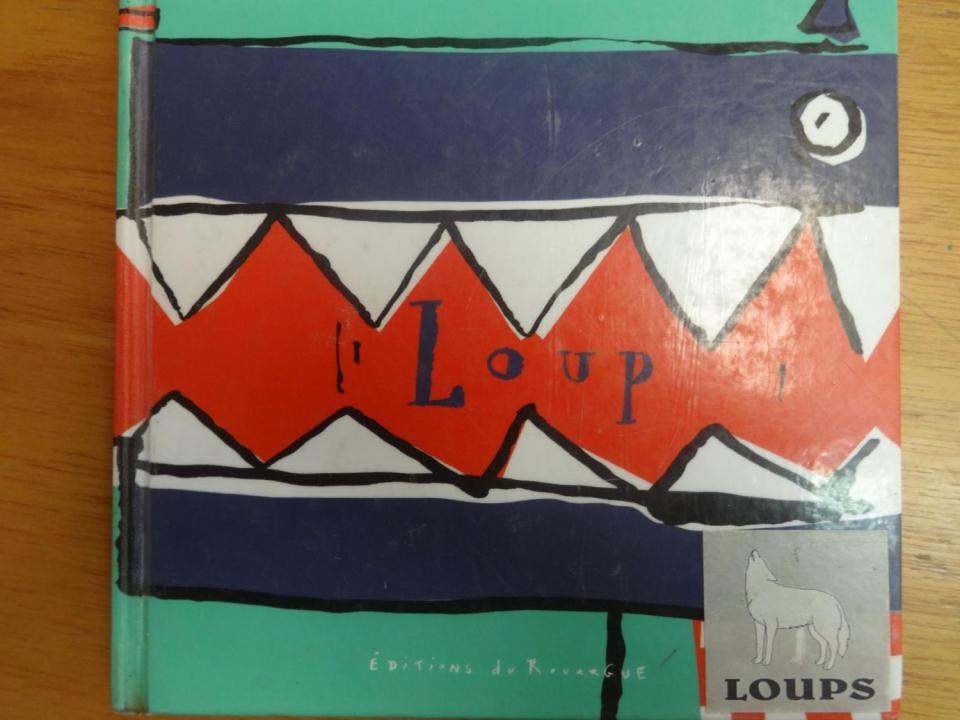 LOBO
Álbum de fotografías
por Invitado
OLIVIER DOUZOU
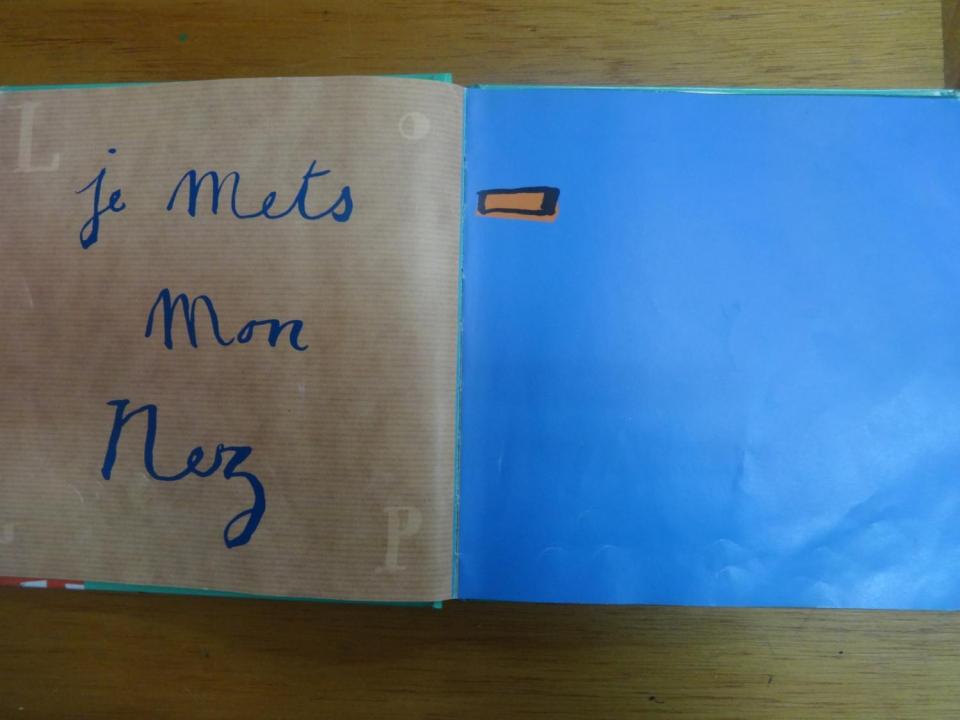 Yo pongo mi nariz
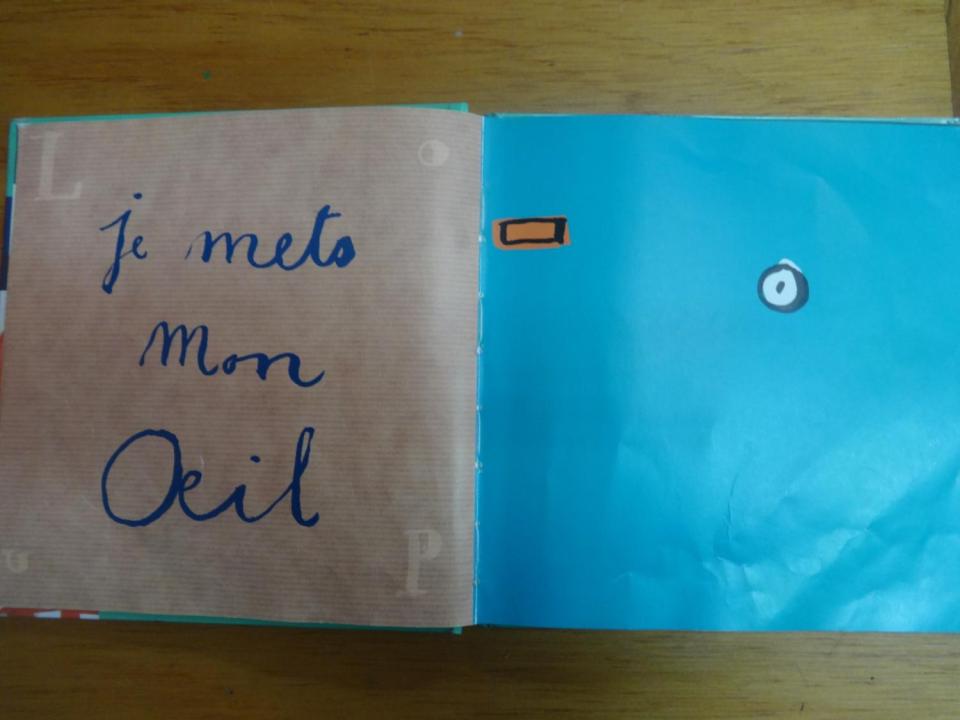 Yo pongo mi ojo
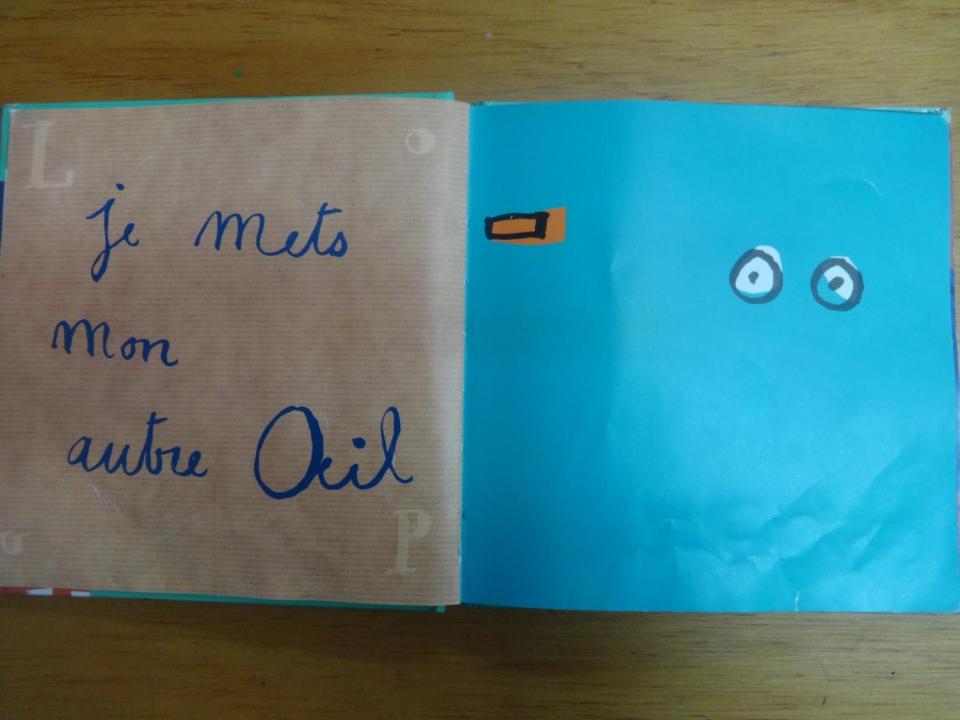 Yo pongo mi otro ojo
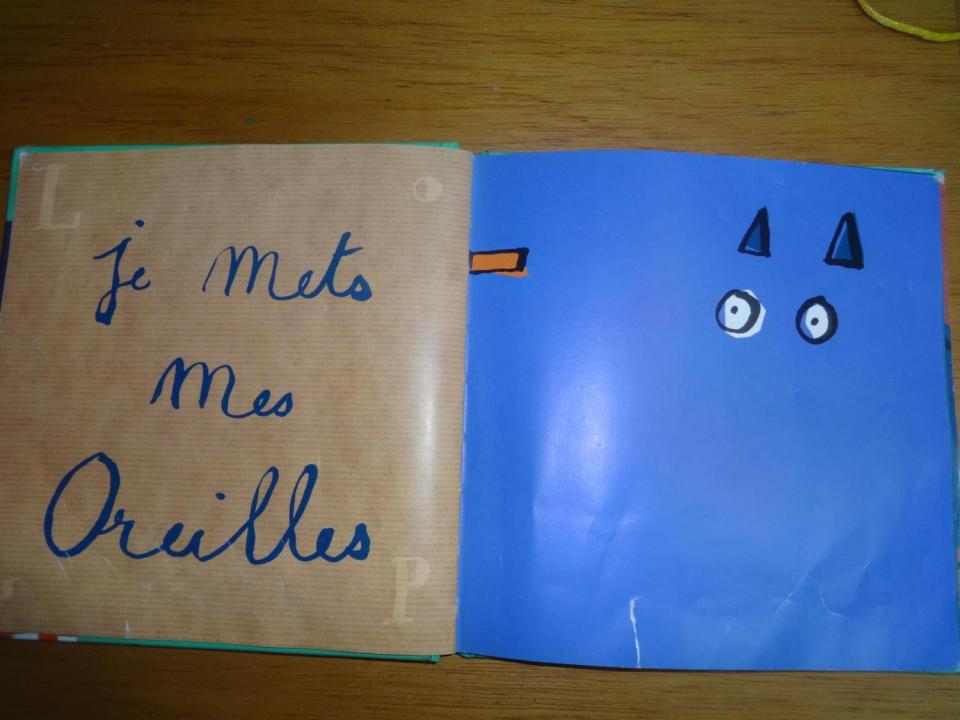 Yo pongo mis orejas
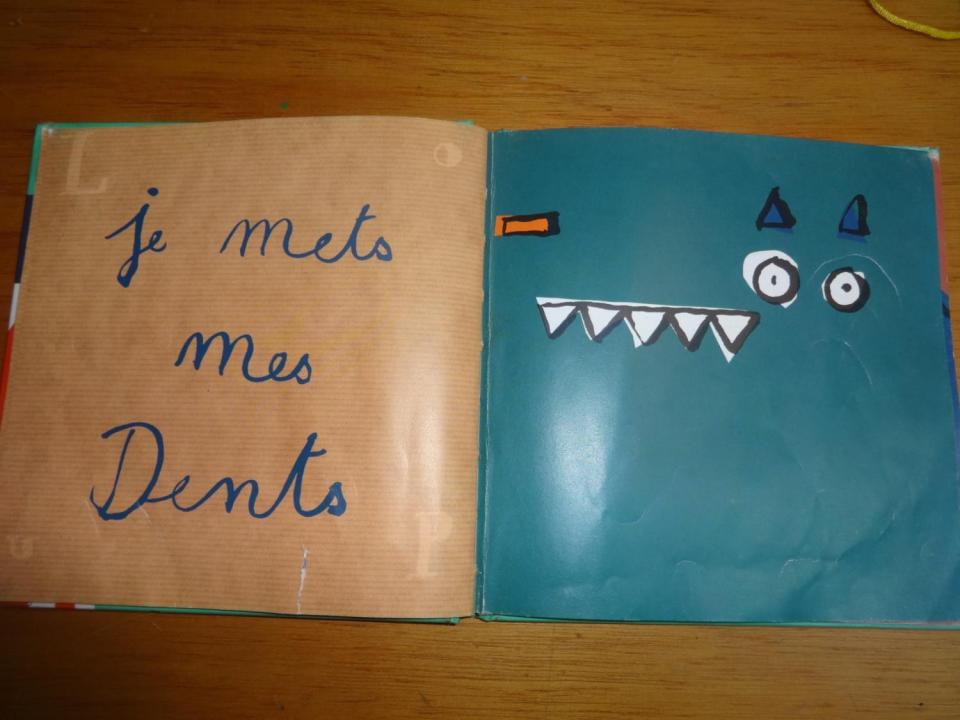 YO PONGO MI NARIZ
Yo pongo mis dientes
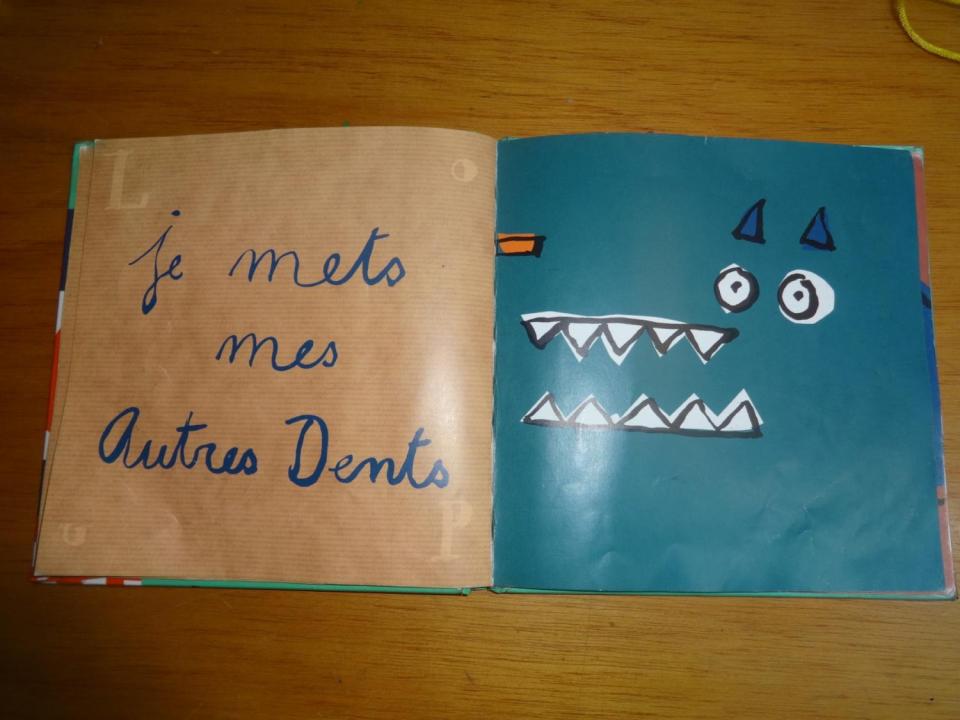 OLIVIER DOUZOU
Yo pongo mis otros dientes
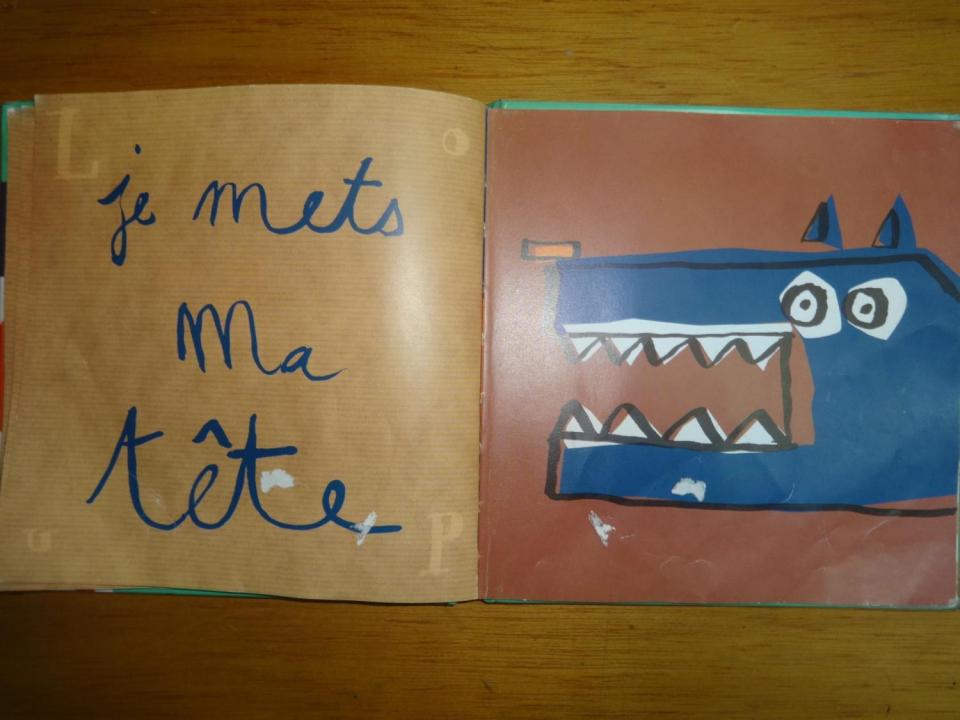 Yo pongo mi cabeza
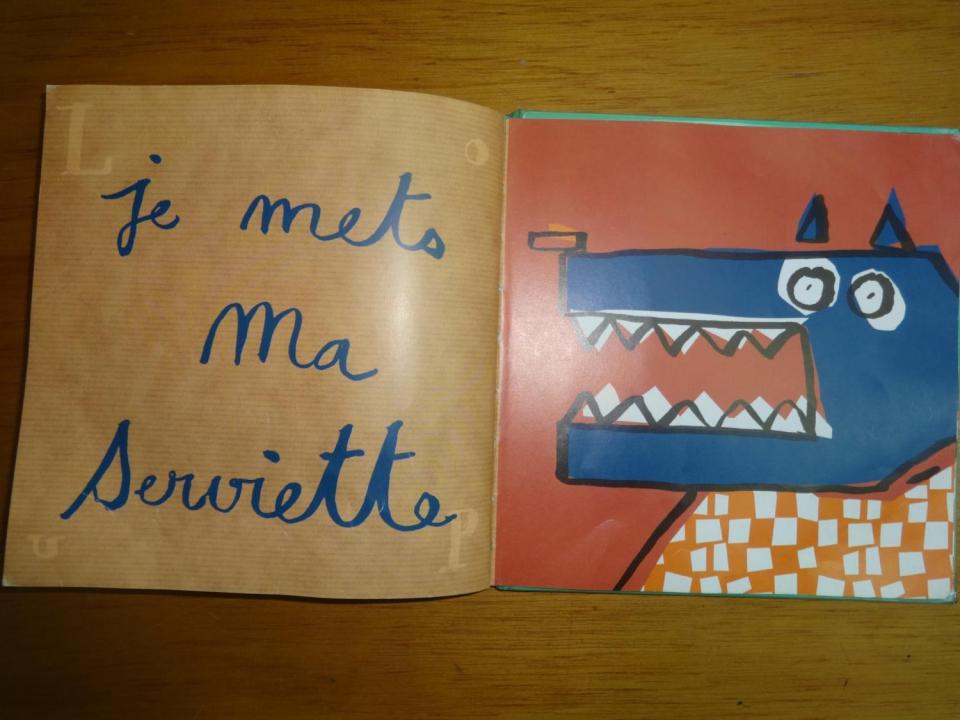 Yo pongo mi servilleta
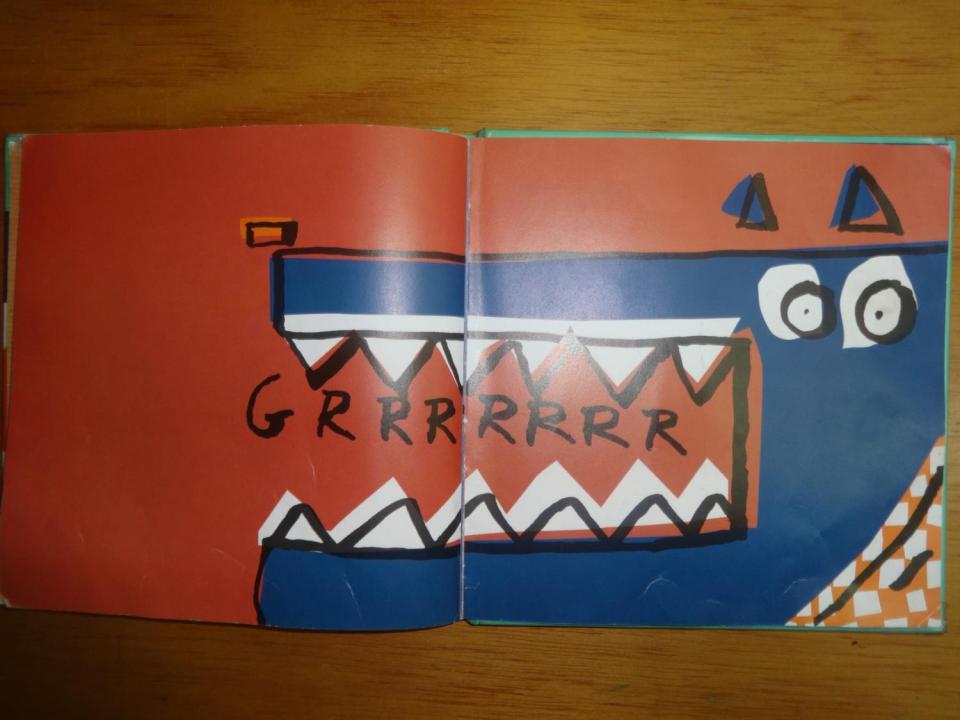 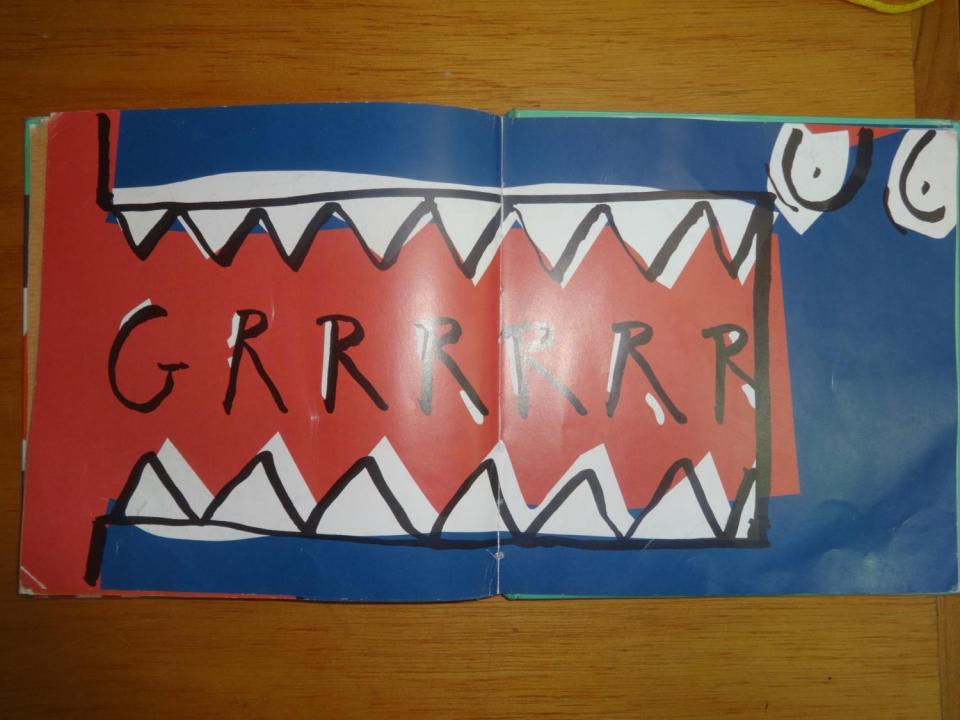 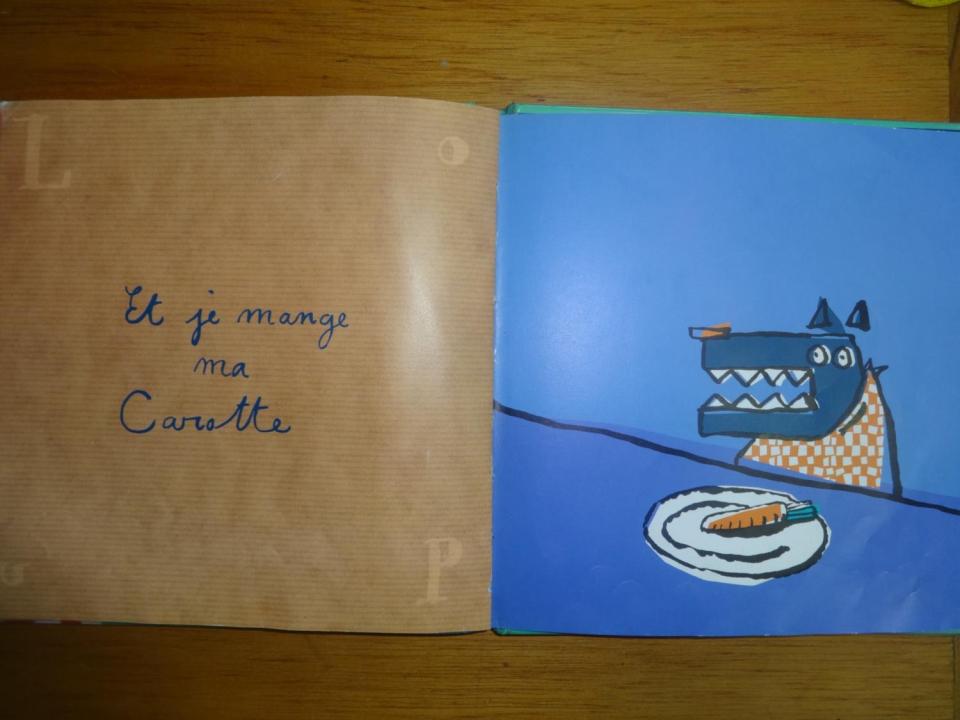 Y yo como mi zanahoria